Les boucles
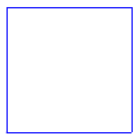 1
Quel script dessine cette figure ?
A.
D.
C.
B.
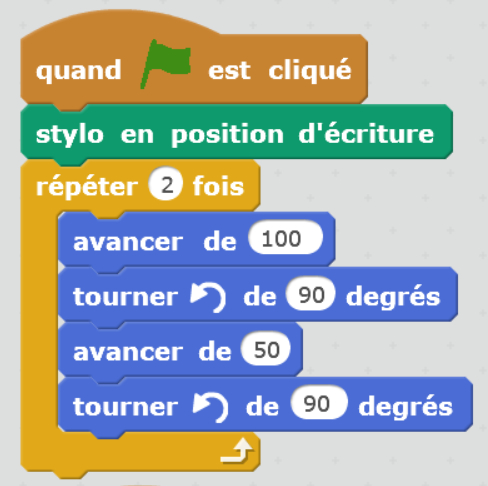 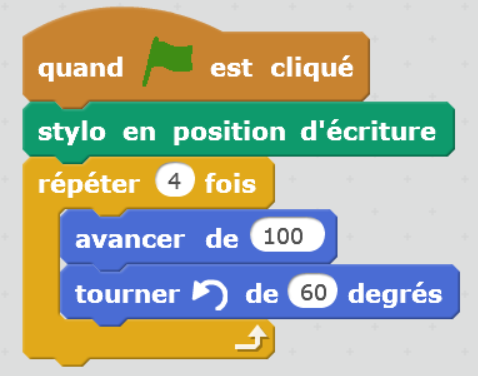 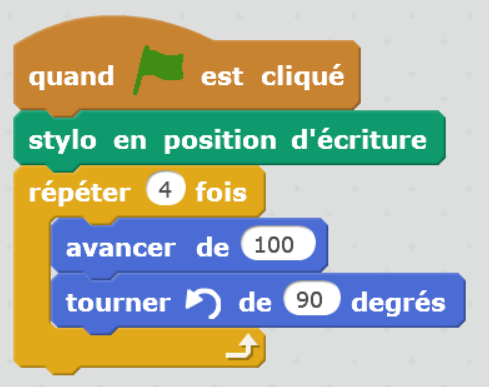 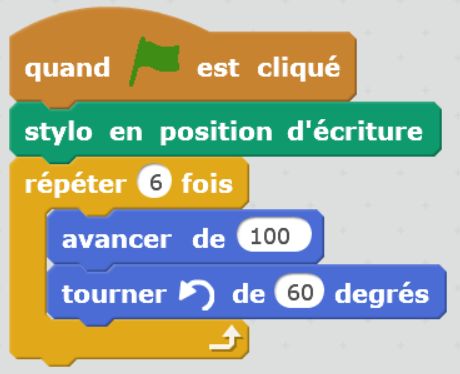 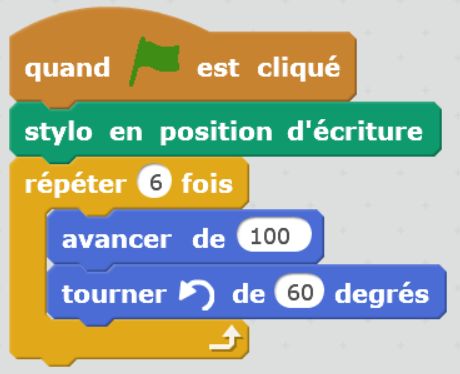 2
Ce script dessine quelle figure ?
D.
C.
A.
B.
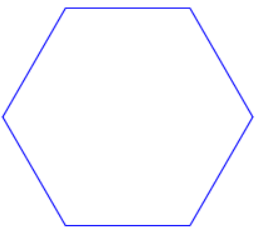 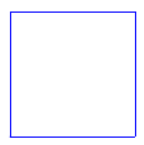 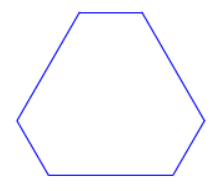 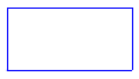 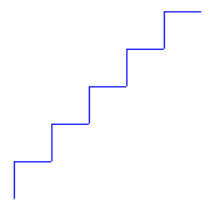 3
Donne le nombre manquant dans ce script pour qu’il dessine la figure ci-contre.
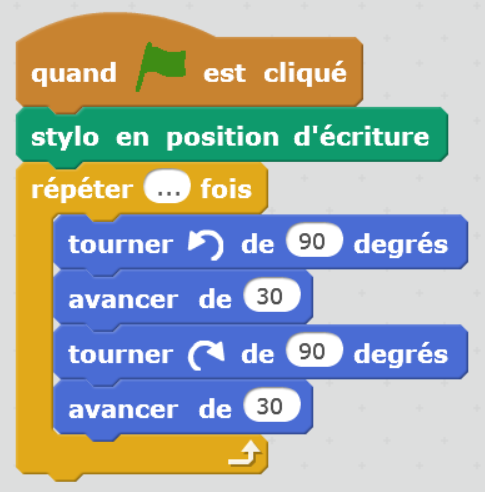 4
Donne le nombre minimum manquant dans ce script pour qu’il dessine la figure ci-contre.
Le point de départ est la croix rouge.
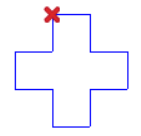 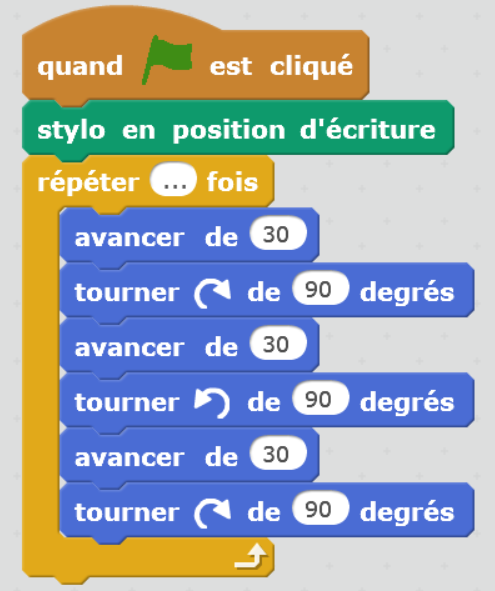 5
Donne le nombre manquant dans ce script pour qu’il dessine la figure ci-dessous.
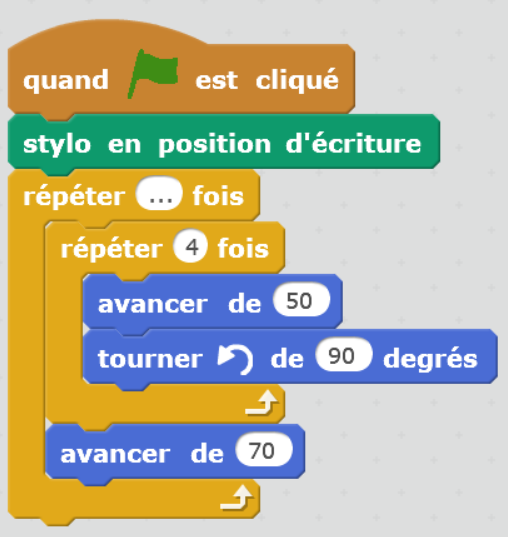 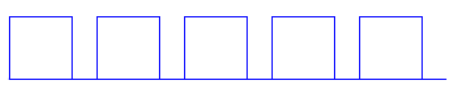 6
Donne le nombre minimum manquant dans ce script pour qu’il dessine la figure ci-dessous.
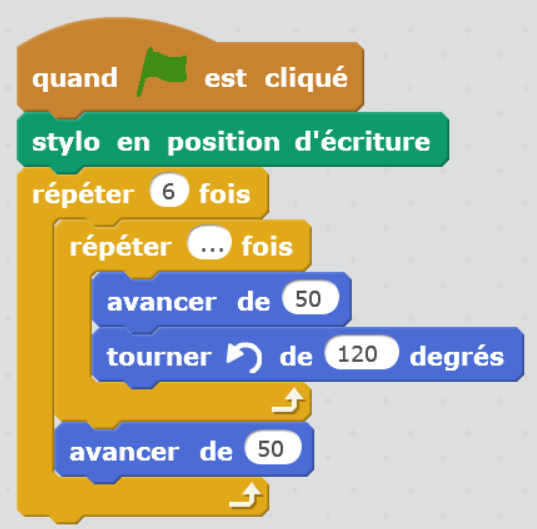 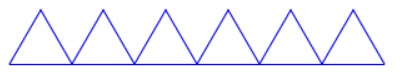 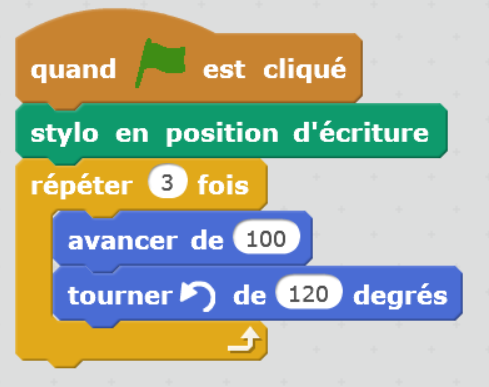 7
Quel script ne donne pas le même résultat que le script ci-contre ?
B.
C.
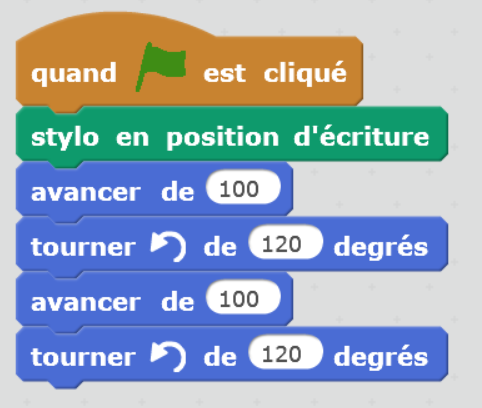 A.
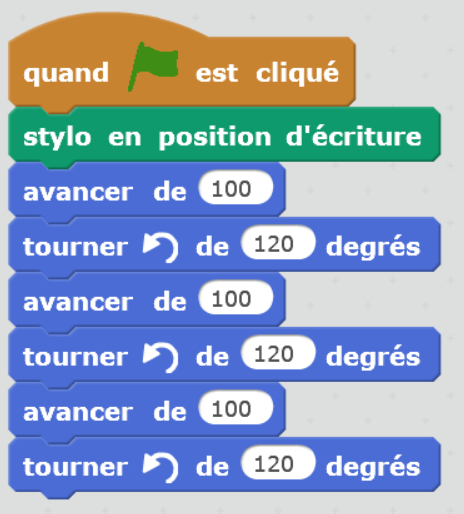 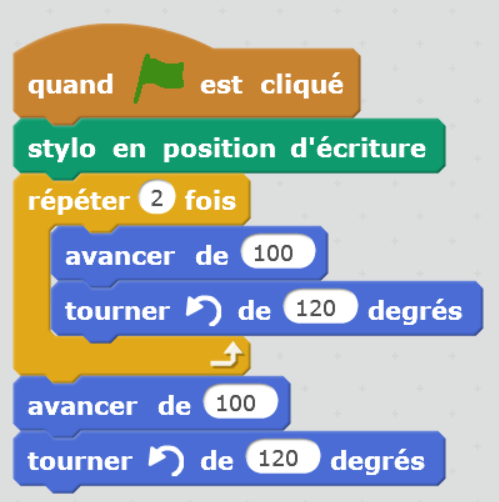 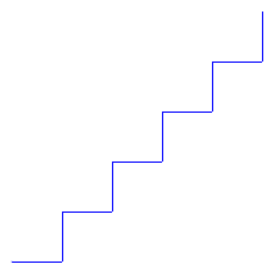 8
Quel script dessine cette figure ?
D.
C.
A.
B.
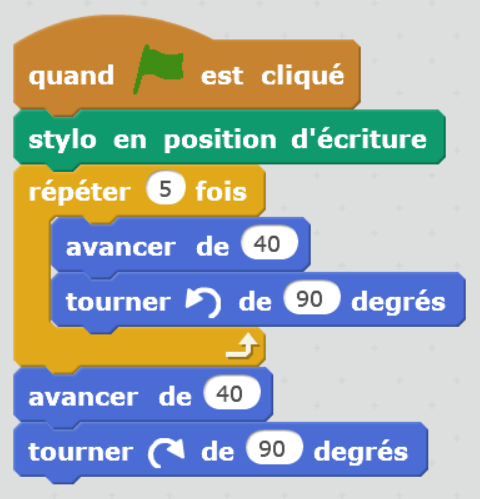 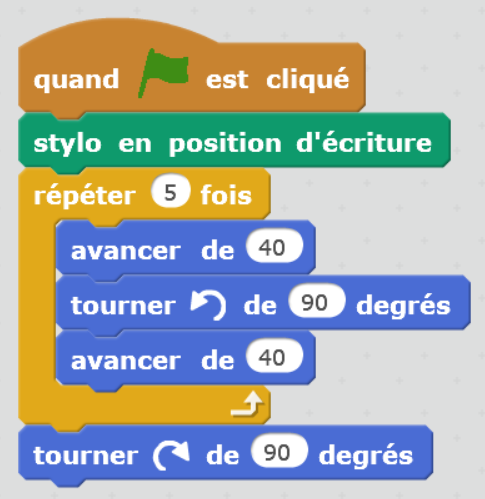 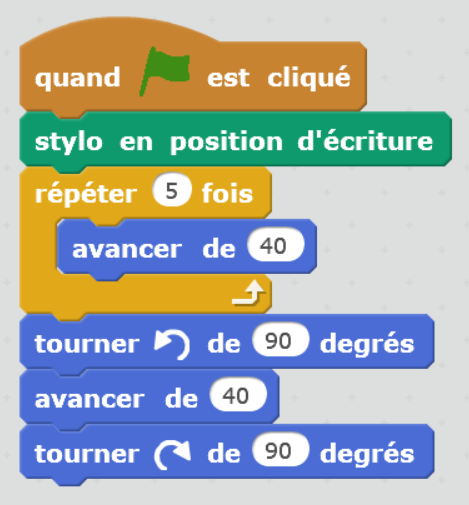 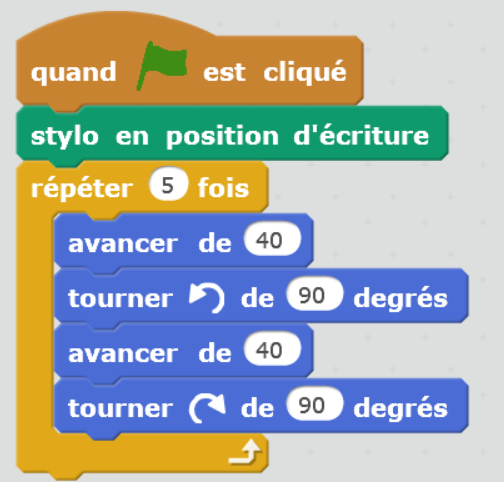 Correction
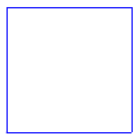 1
Quel script dessine cette figure ?
A.
D.
C.
B.
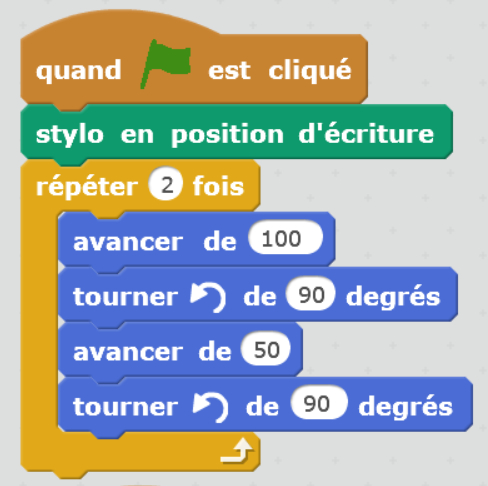 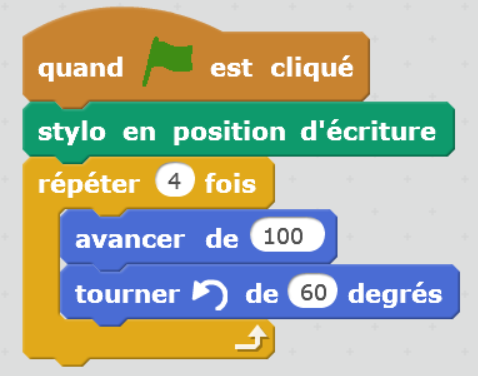 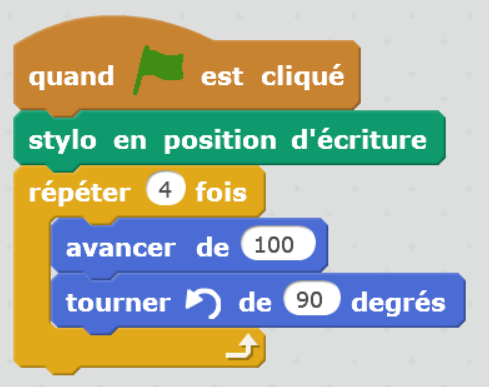 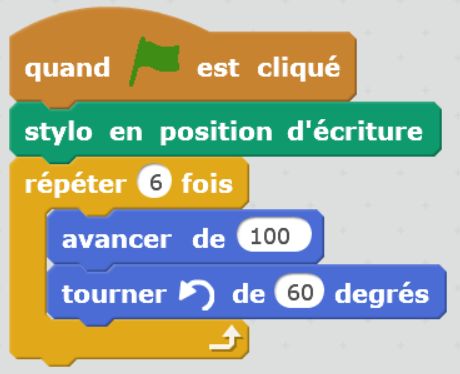 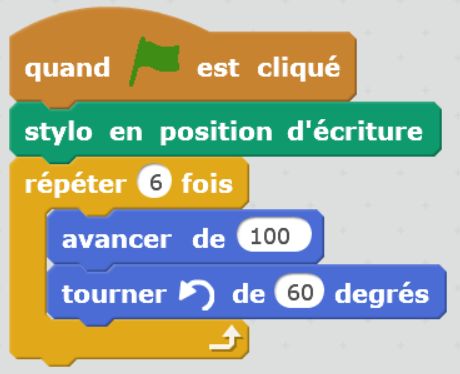 2
Ce script dessine quelle figure ?
D.
C.
A.
B.
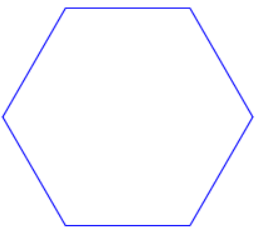 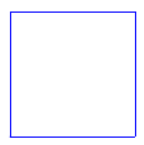 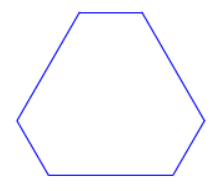 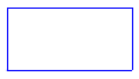 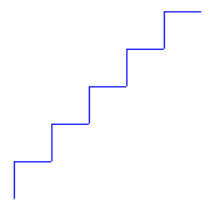 3
Donne le nombre manquant dans ce script pour qu’il dessine la figure ci-contre.
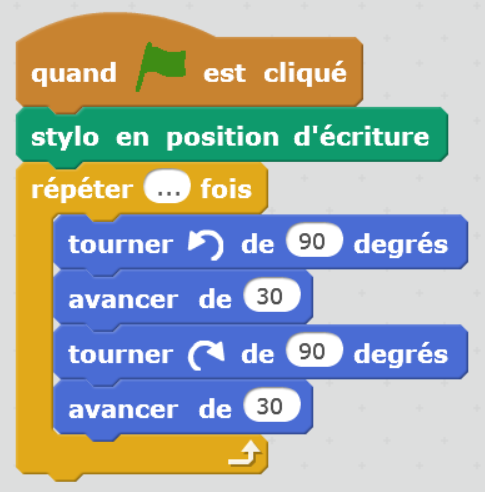 5
4
Donne le nombre minimum manquant dans ce script pour qu’il dessine la figure ci-contre.
Le point de départ est la croix rouge.
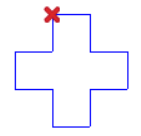 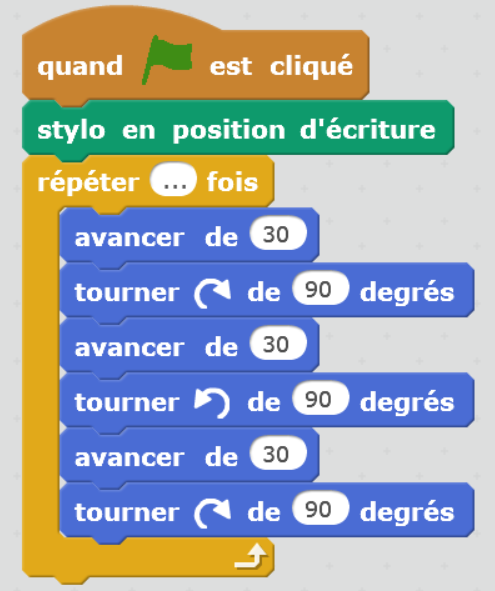 4
5
Donne le nombre manquant dans ce script pour qu’il dessine la figure ci-dessous.
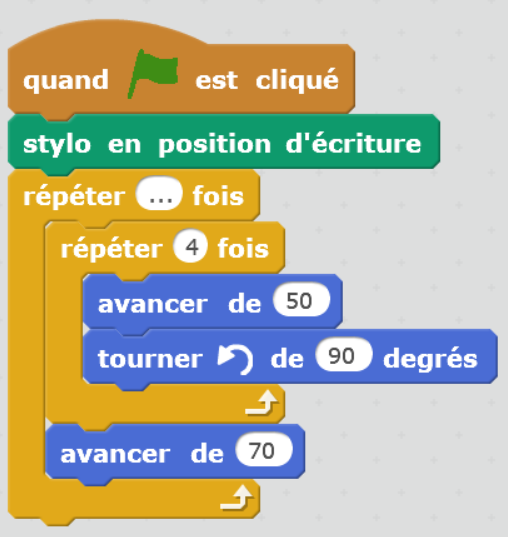 5
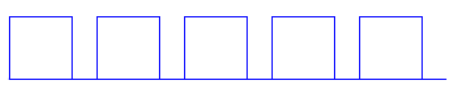 6
Donne le nombre minimum manquant dans ce script pour qu’il dessine la figure ci-dessous.
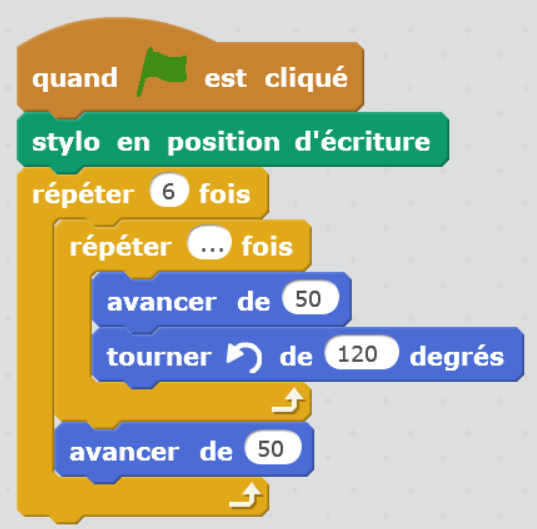 3
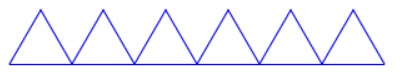 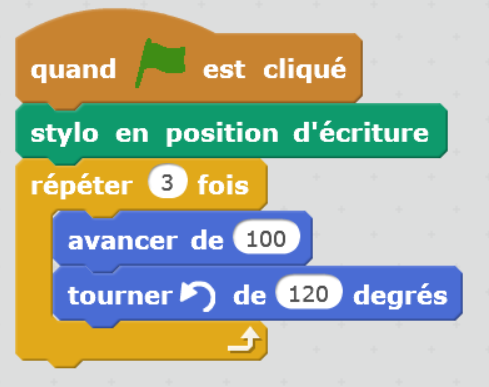 7
Quel script ne donne pas le même résultat que le script ci-contre ?
B.
C.
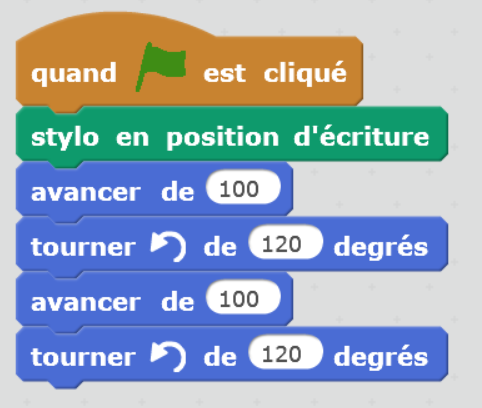 A.
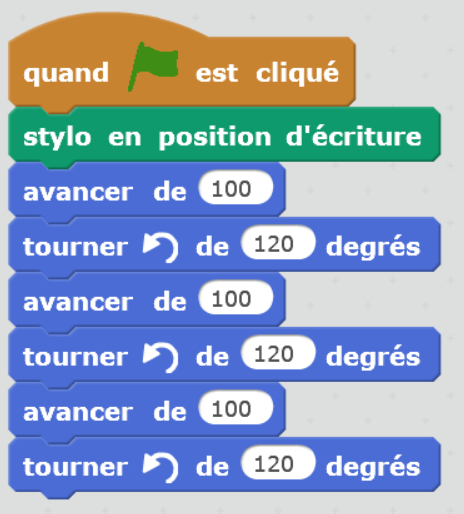 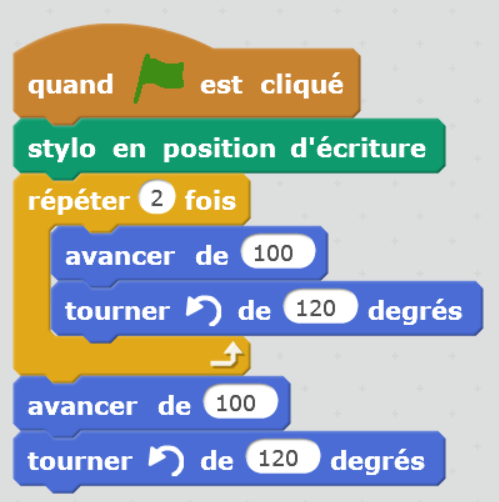 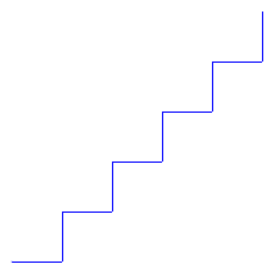 8
Quel script dessine cette figure ?
D.
C.
A.
B.
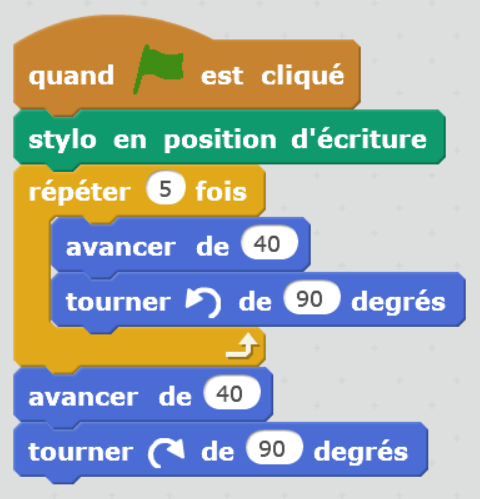 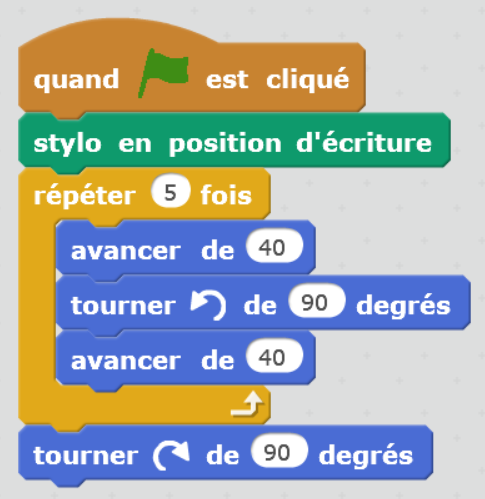 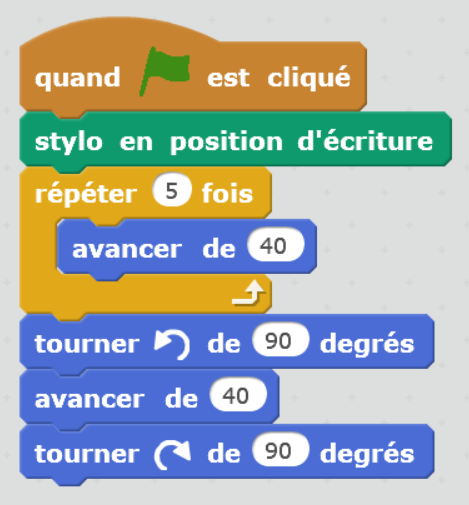 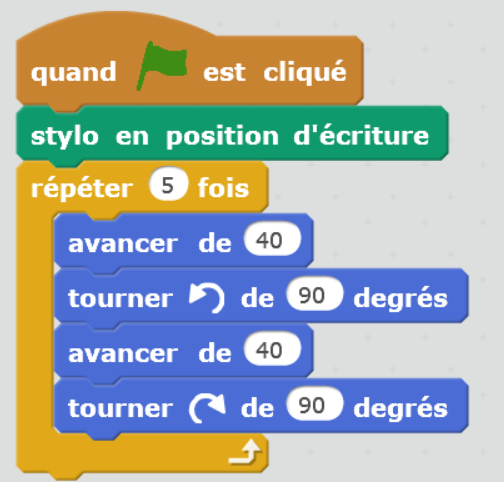 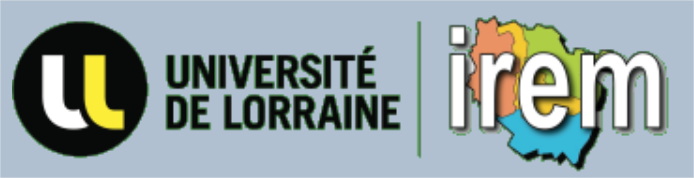